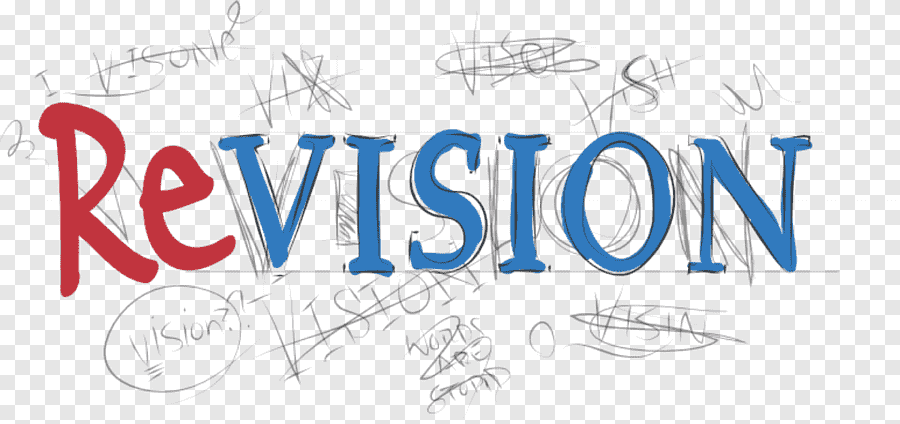 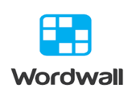 https://wordwall.net/ar/resource/5593770
What is this ?&Where can you see this form?
[Speaker Notes: ملاحظة: لتغيير الصور على هذه الشريحة، حدد صورة واحذفها. ثم انقر فوق الأيقونة "إدراج صورة" في العنصر النائب لإدراج الصورة الخاصة بك.]
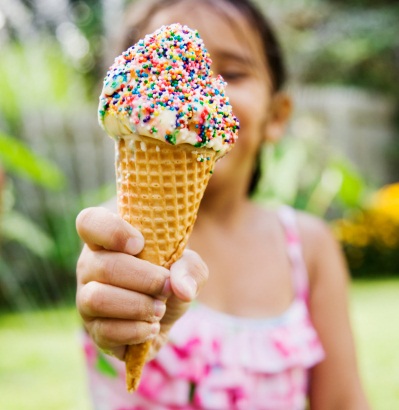 U5 Is there any ice cream?
Listen and discuss
[Speaker Notes: هذا القالب مصمم ومقدم حصريًا من قبل "بوربوينت بالعربي Arabppt.com. لمزيد من القوالب العربية الاحترافية، يمكنكم تصفح موقعنا وتنزيل القوالب العربية الاحترافية مجانًا.]
Objectives:
03
02
01
Practice
Form
Classify
ordering from a menu.
a correct questions about a menu.
food types
[Speaker Notes: هذا القالب مصمم ومقدم حصريًا من قبل "بوربوينت بالعربي Arabppt.com. لمزيد من القوالب العربية الاحترافية، يمكنكم تصفح موقعنا وتنزيل القوالب العربية الاحترافية مجانًا.]
Listen
And 
Discuss
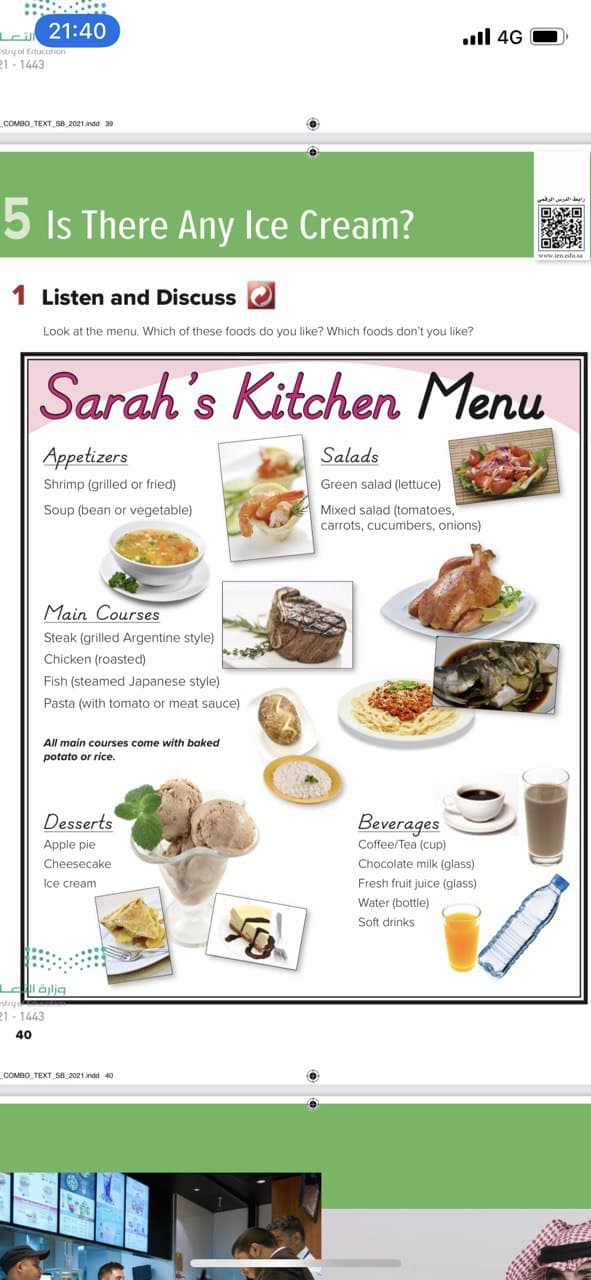 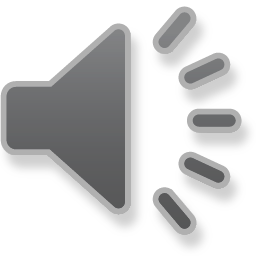 [Speaker Notes: هذا القالب مصمم ومقدم حصريًا من قبل "بوربوينت بالعربي Arabppt.com. لمزيد من القوالب العربية الاحترافية، يمكنكم تصفح موقعنا وتنزيل القوالب العربية الاحترافية مجانًا.]
Table servers
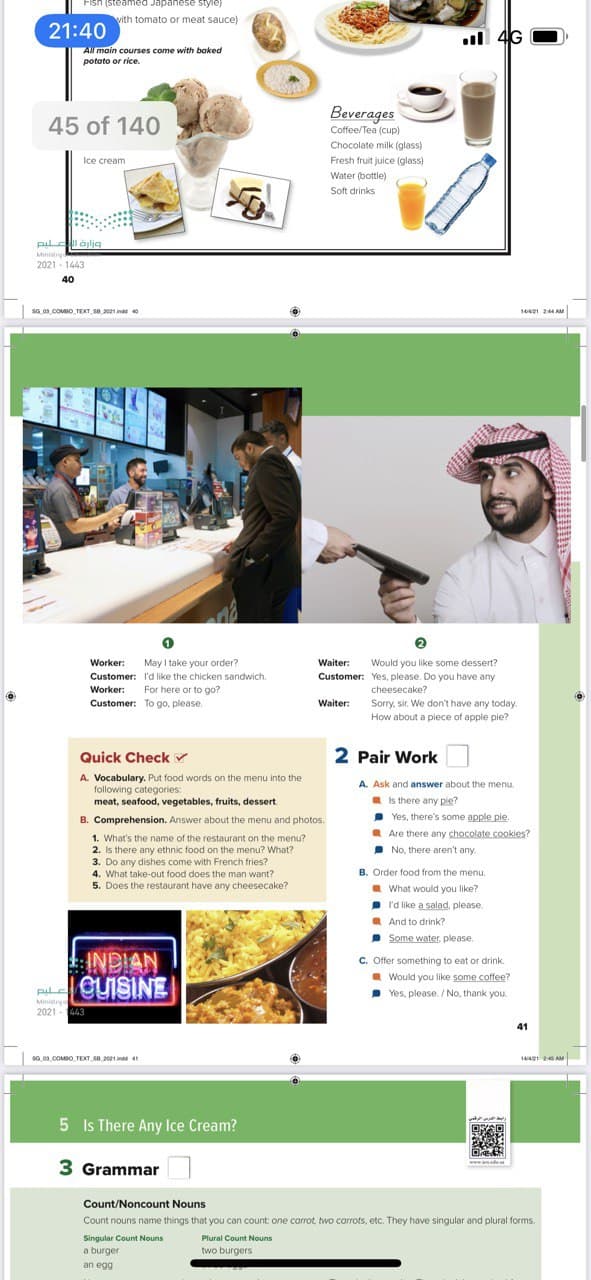 Fast food
[Speaker Notes: هذا القالب مصمم ومقدم حصريًا من قبل "بوربوينت بالعربي Arabppt.com. لمزيد من القوالب العربية الاحترافية، يمكنكم تصفح موقعنا وتنزيل القوالب العربية الاحترافية مجانًا.]
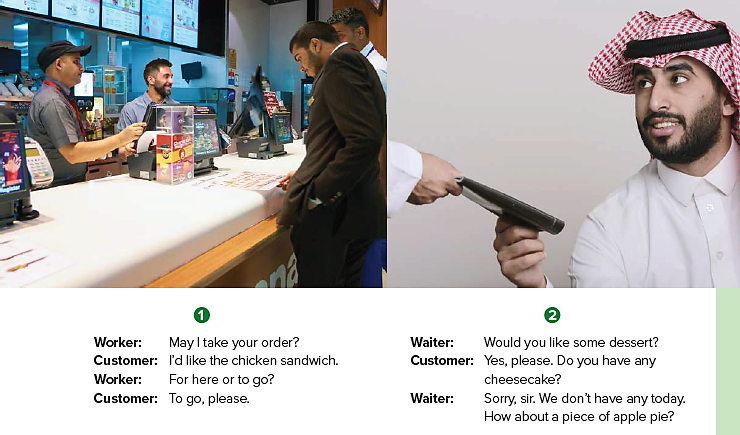 عنوان صغير
عنوان صغير
عنوان صغير
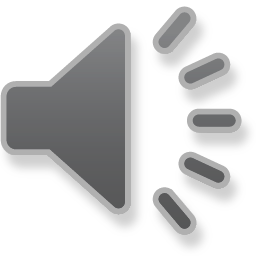 الاستفادة من أصل لاتيني والمحتوى هراء أبجد هوز يمنع القارئ من الهاء مضمون النص، وبالتالي يمكن أن تركز اهتمامها على تصميم الرسوم البيانية.
الاستفادة من أصل لاتيني والمحتوى هراء أبجد هوز يمنع القارئ من الهاء مضمون النص، وبالتالي يمكن أن تركز اهتمامها على تصميم الرسوم البيانية.
الاستفادة من أصل لاتيني والمحتوى هراء أبجد هوز يمنع القارئ من الهاء مضمون النص، وبالتالي يمكن أن تركز اهتمامها على تصميم الرسوم البيانية.
[Speaker Notes: هذا القالب مصمم ومقدم حصريًا من قبل "بوربوينت بالعربي Arabppt.com. لمزيد من القوالب العربية الاحترافية، يمكنكم تصفح موقعنا وتنزيل القوالب العربية الاحترافية مجانًا.]
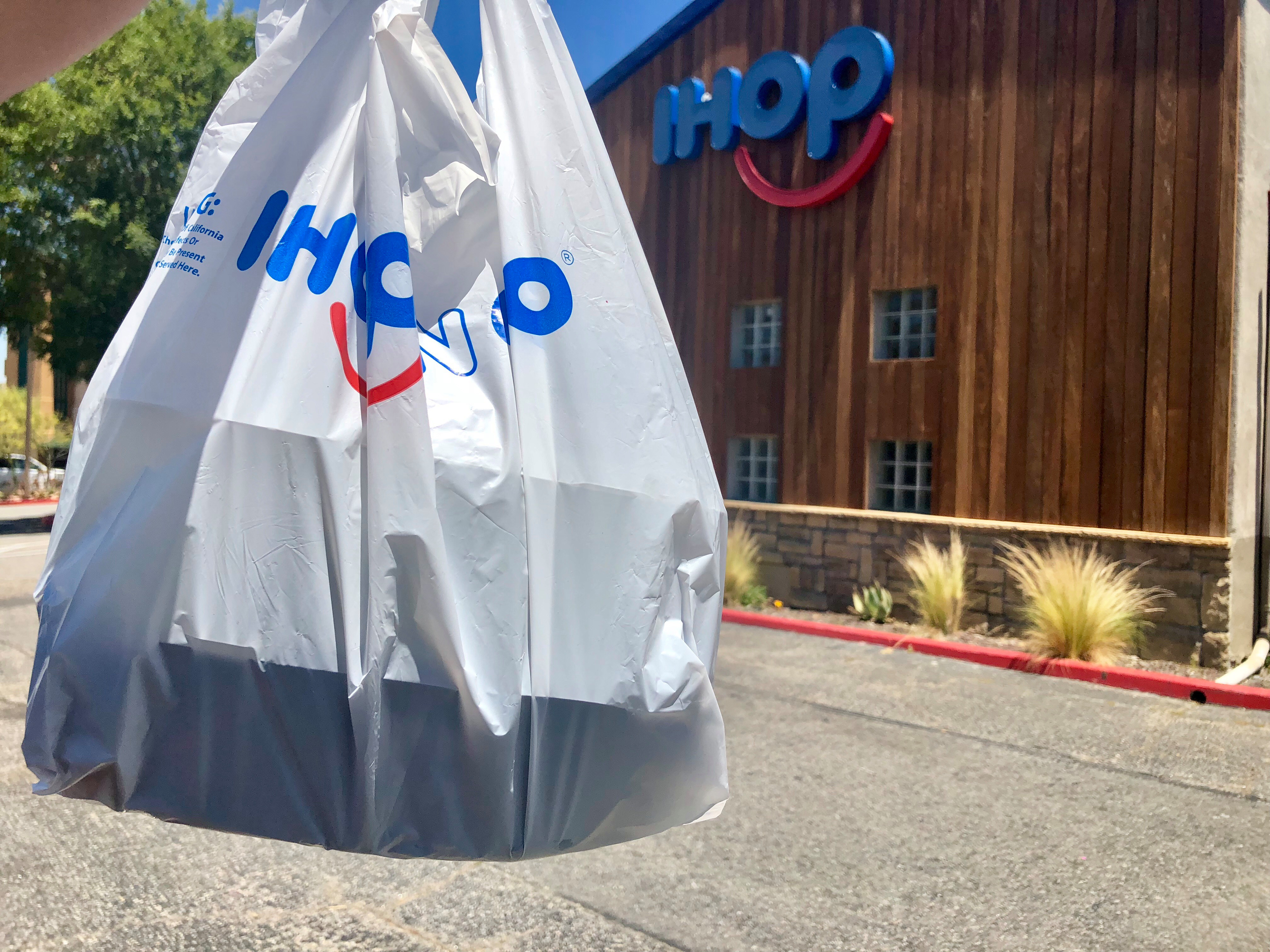 For here
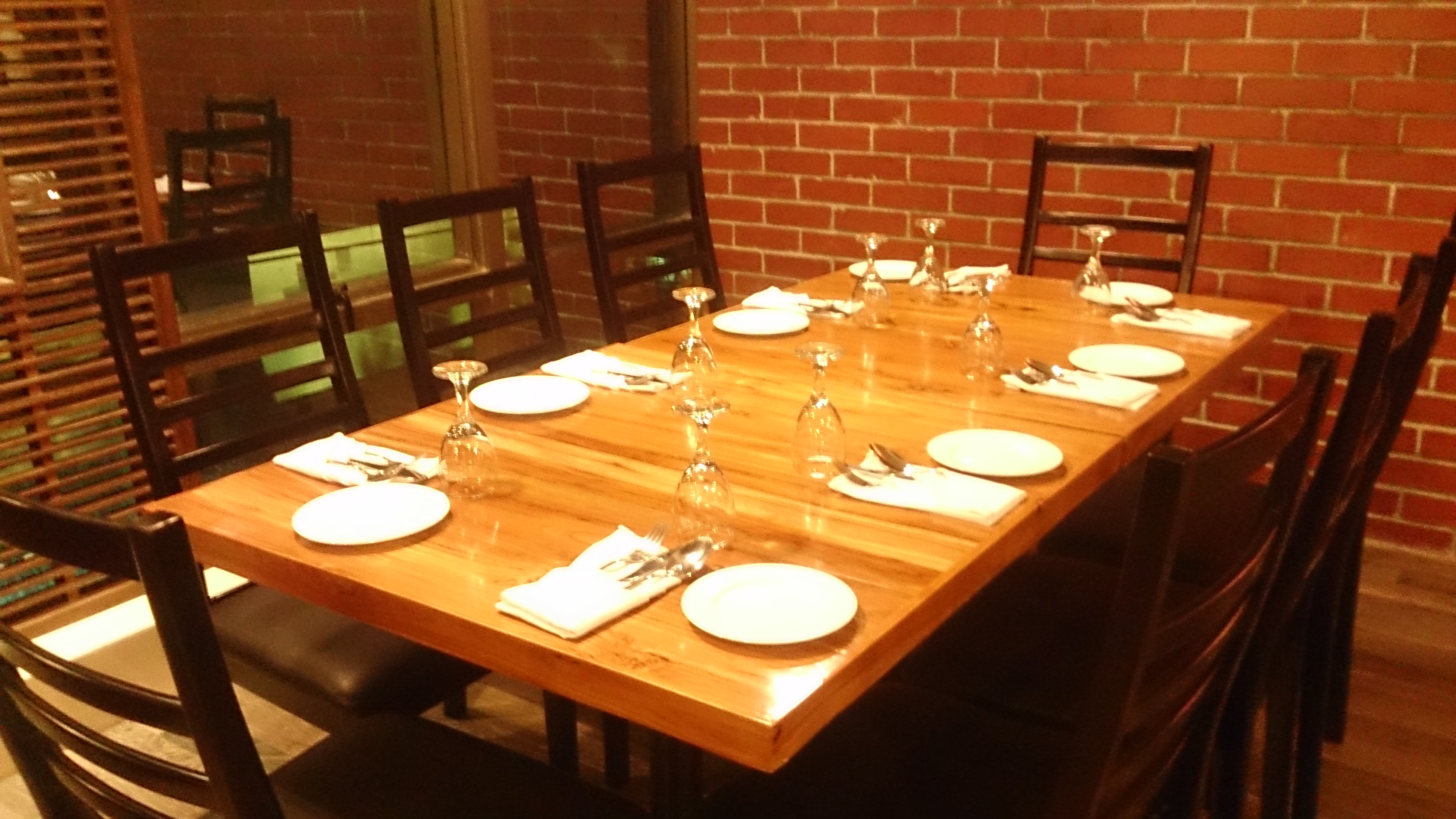 To go
Role Play
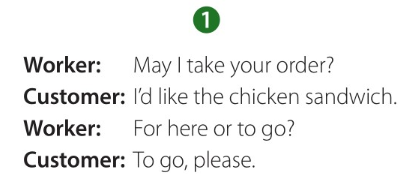 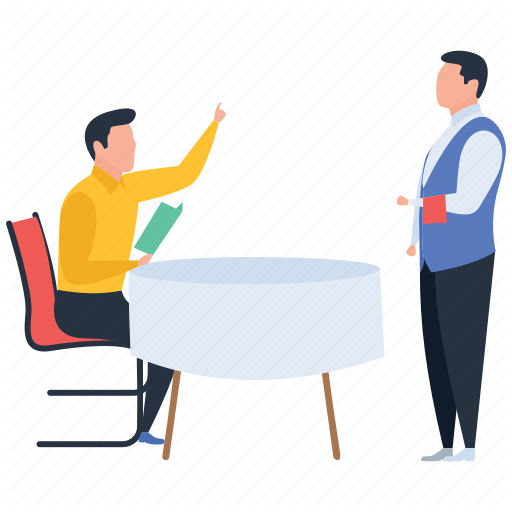 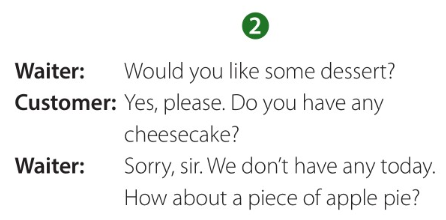 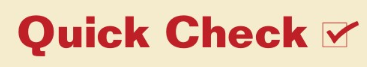 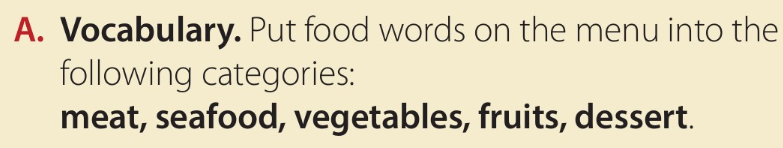 [Speaker Notes: هذا القالب مصمم ومقدم حصريًا من قبل "بوربوينت بالعربي Arabppt.com. لمزيد من القوالب العربية الاحترافية، يمكنكم تصفح موقعنا وتنزيل القوالب العربية الاحترافية مجانًا.]
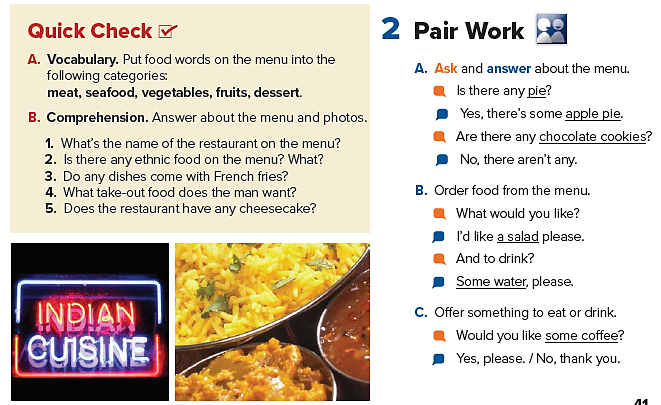 B:
1. Sarah’s Kitchen
2. Yes, there is steak Argentine style and fish steamed Japanese style.
3. no
4. a chicken sandwich
5. no
[Speaker Notes: هذا القالب مصمم ومقدم حصريًا من قبل "بوربوينت بالعربي Arabppt.com. لمزيد من القوالب العربية الاحترافية، يمكنكم تصفح موقعنا وتنزيل القوالب العربية الاحترافية مجانًا.]
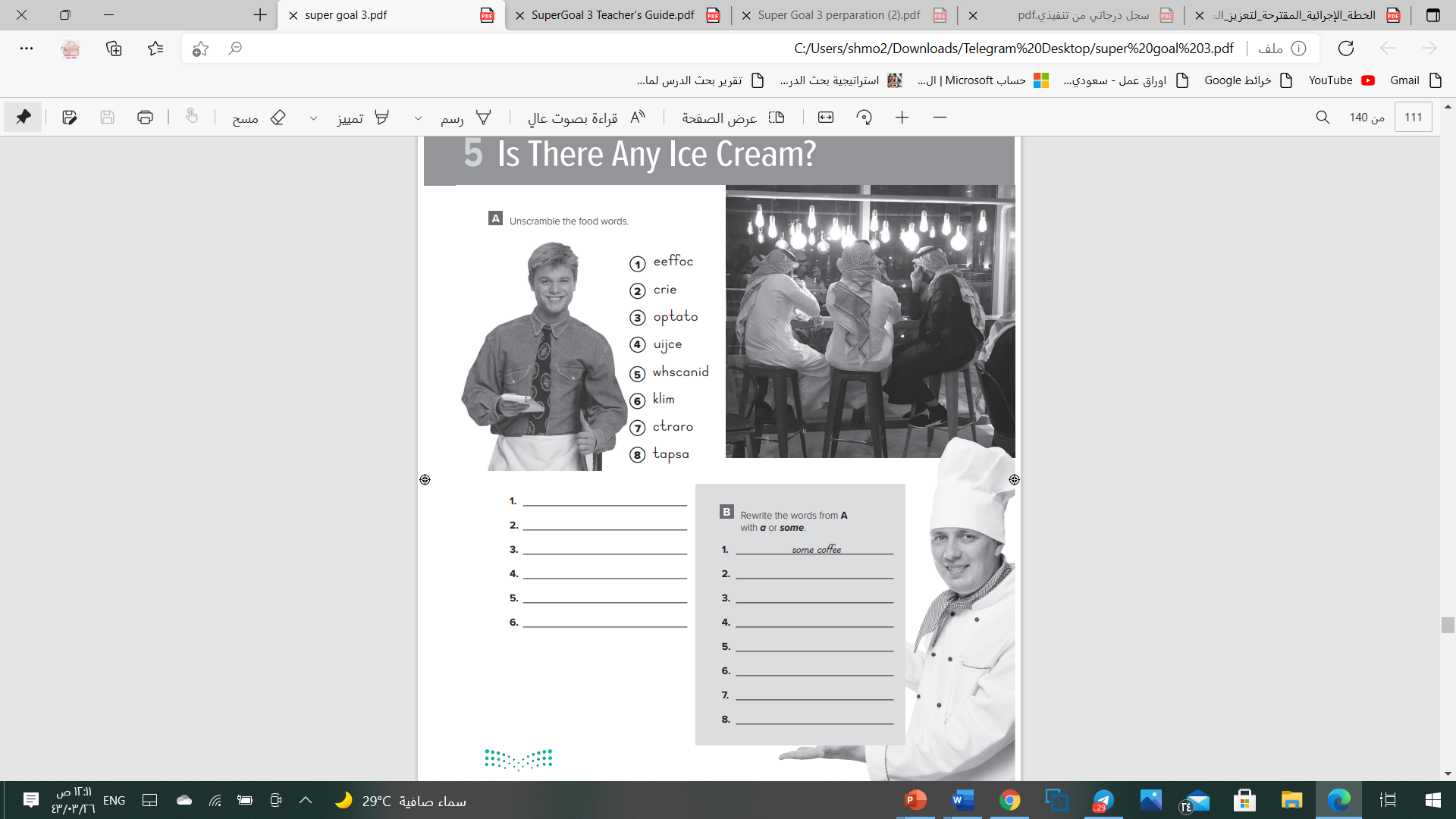 Home work :
P.107
A & B
U5 Is there any ice cream?
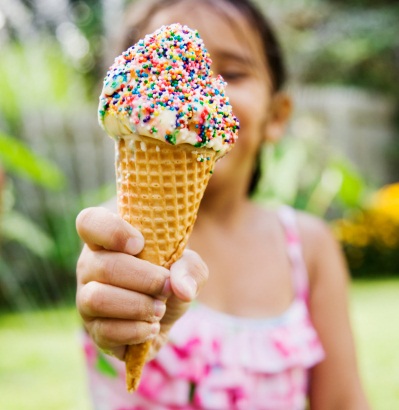 Grammar
[Speaker Notes: هذا القالب مصمم ومقدم حصريًا من قبل "بوربوينت بالعربي Arabppt.com. لمزيد من القوالب العربية الاحترافية، يمكنكم تصفح موقعنا وتنزيل القوالب العربية الاحترافية مجانًا.]
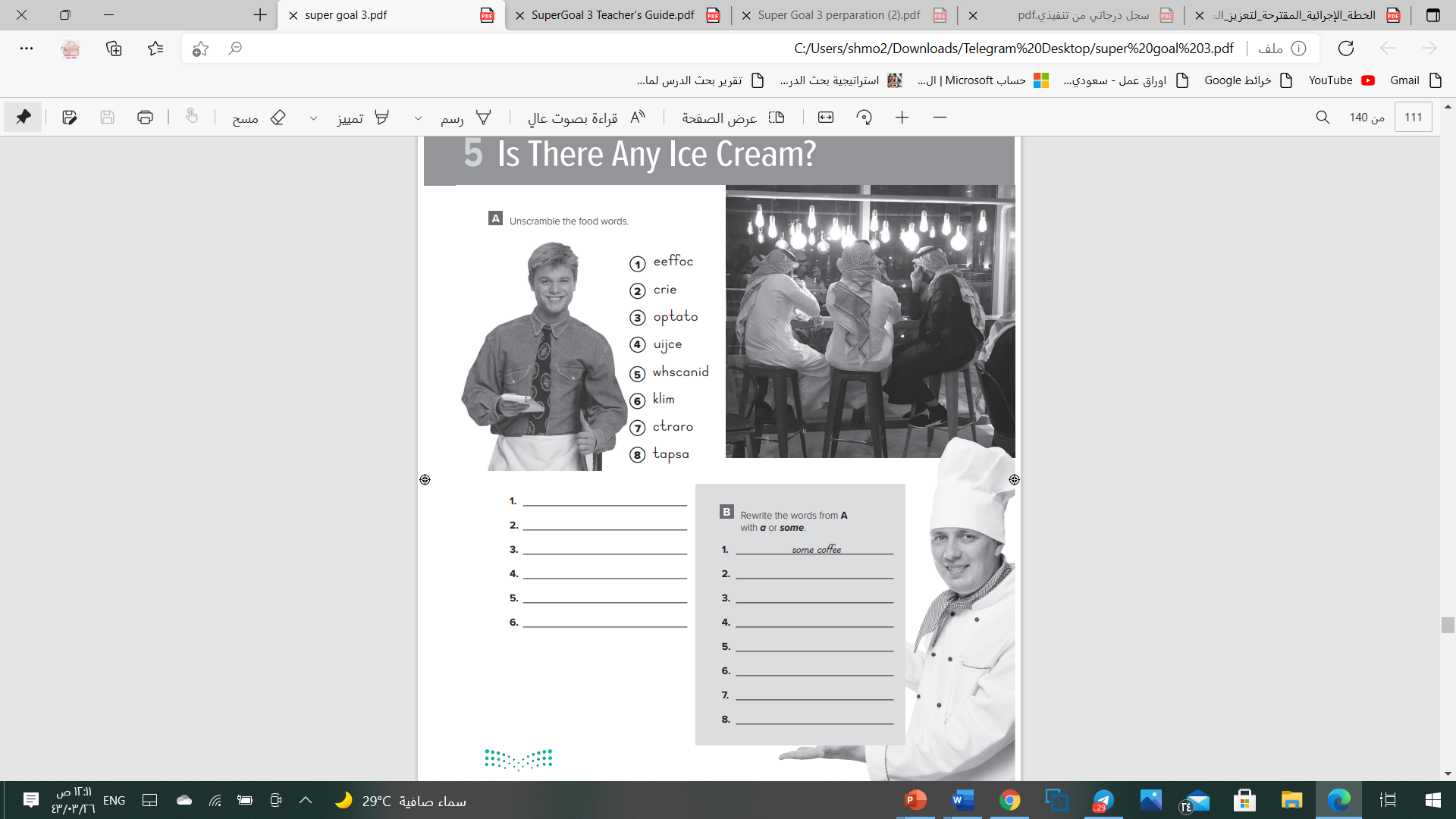 Home work :
P.107
A & B
Coffee
Rice
Potato
Juice
Sandwich
Milk
Carrot
pasta
Some rice
A potato
Some juice
A sandwich
Some milk
A carrot
Some pasta
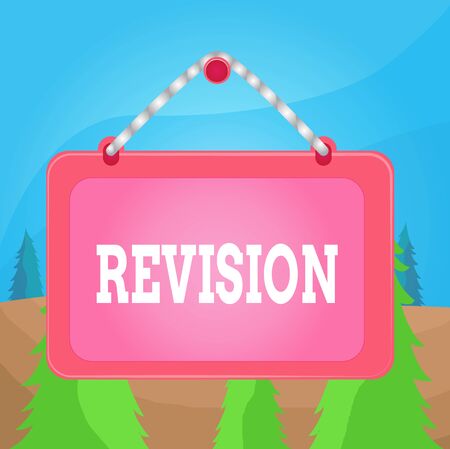 https://wordwall.net/ar/resource/6012307
Is there 
any
Ice cream
?
Grammar
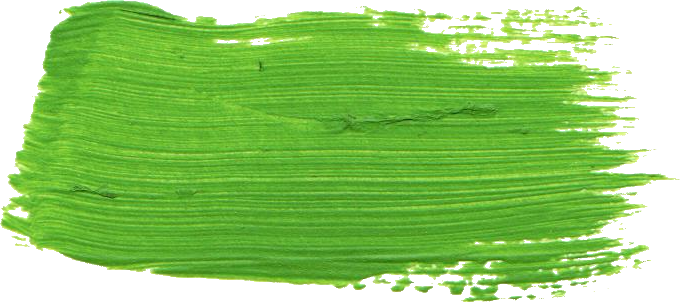 objectives
Distinguish the count from the non-count nouns
Use expressions of quantity
Ask using would like
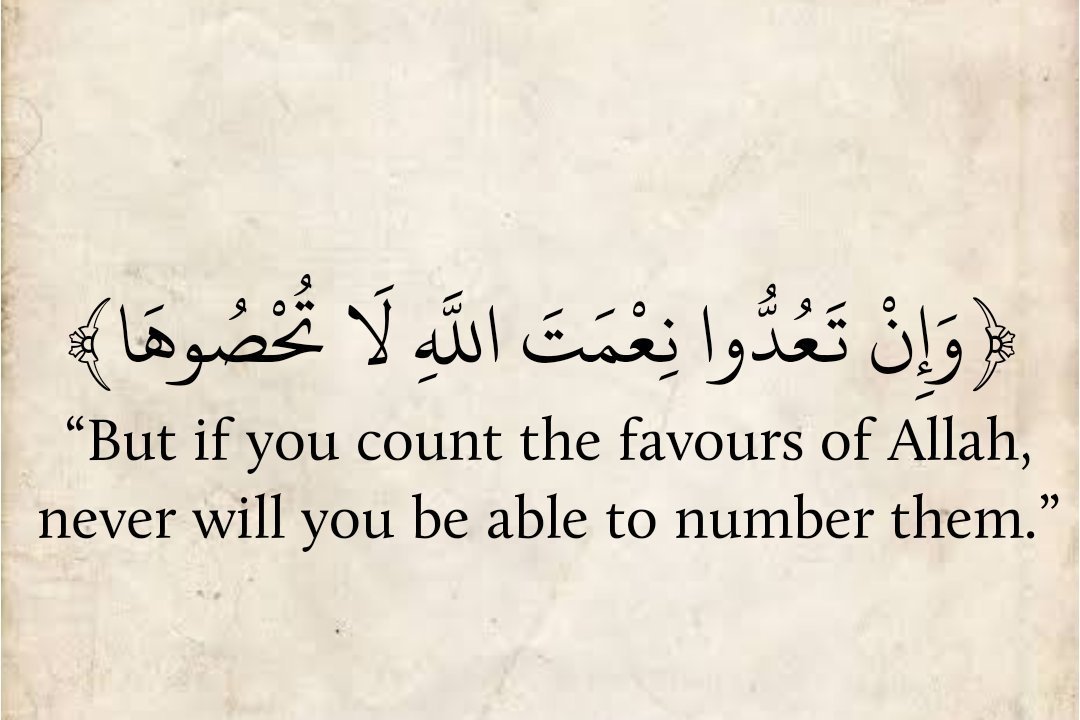 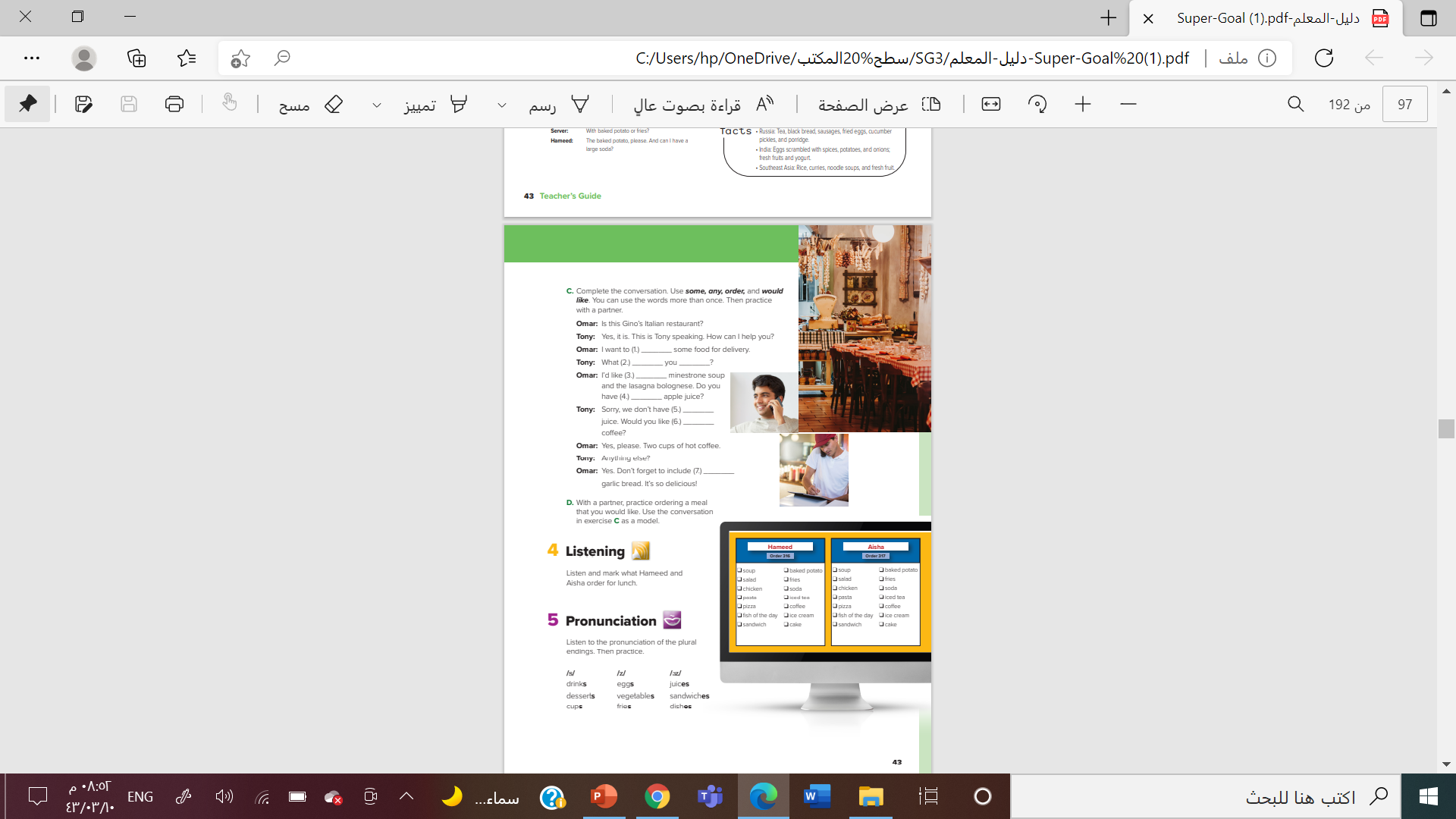 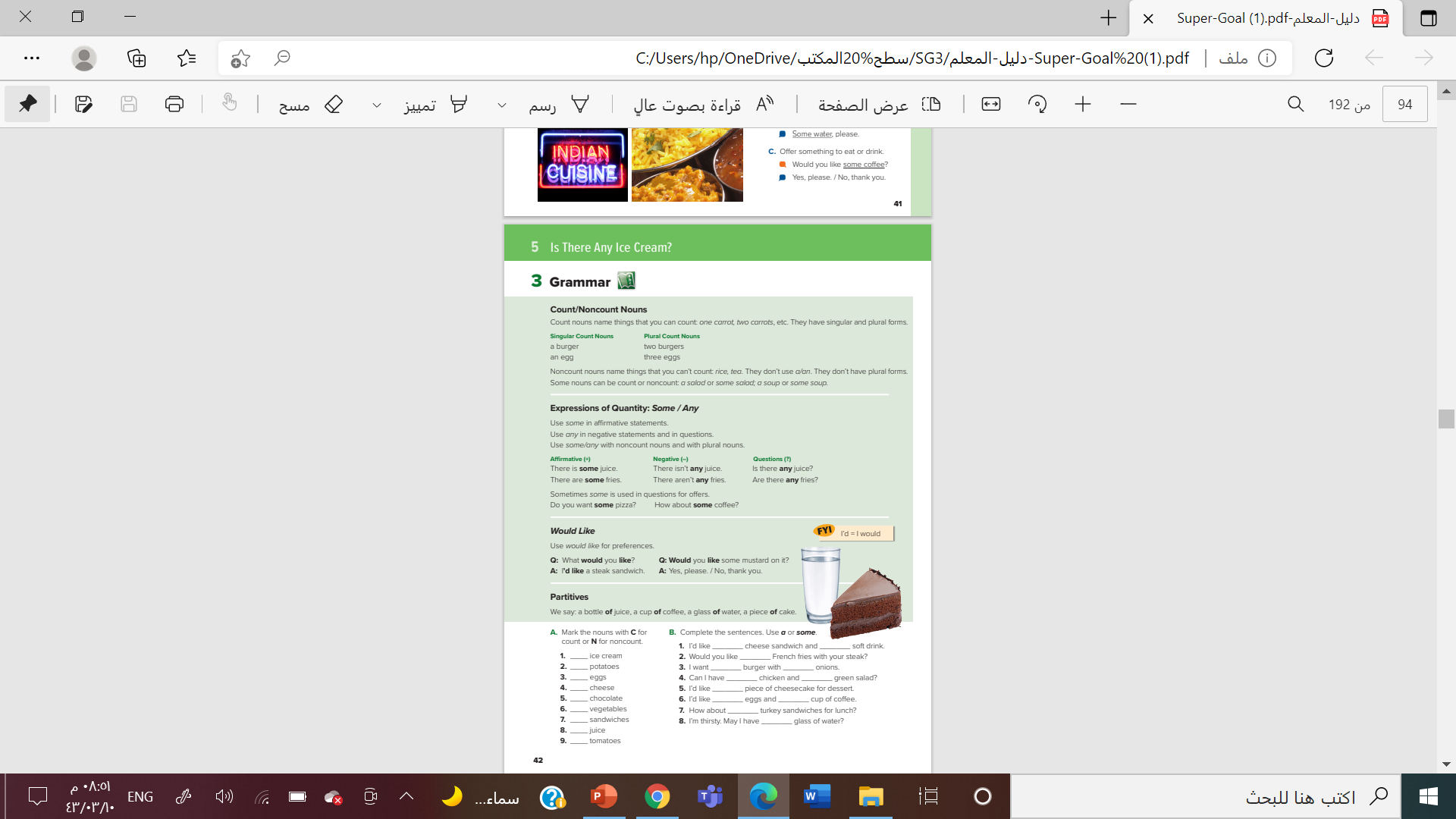 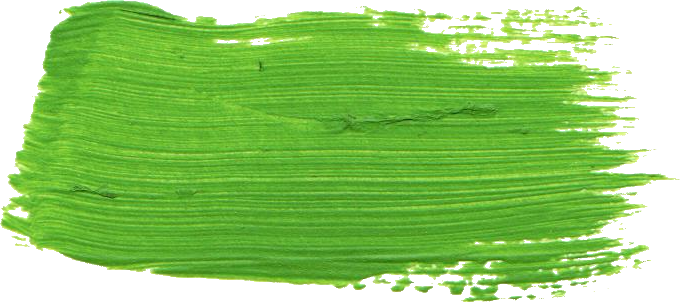 @ page 42+43
Nouns
noncount Nouns
count Nouns
Oranges
Chairs
Rooms
Burgers
Water
Juice
Rice
Cake
Give me the plural
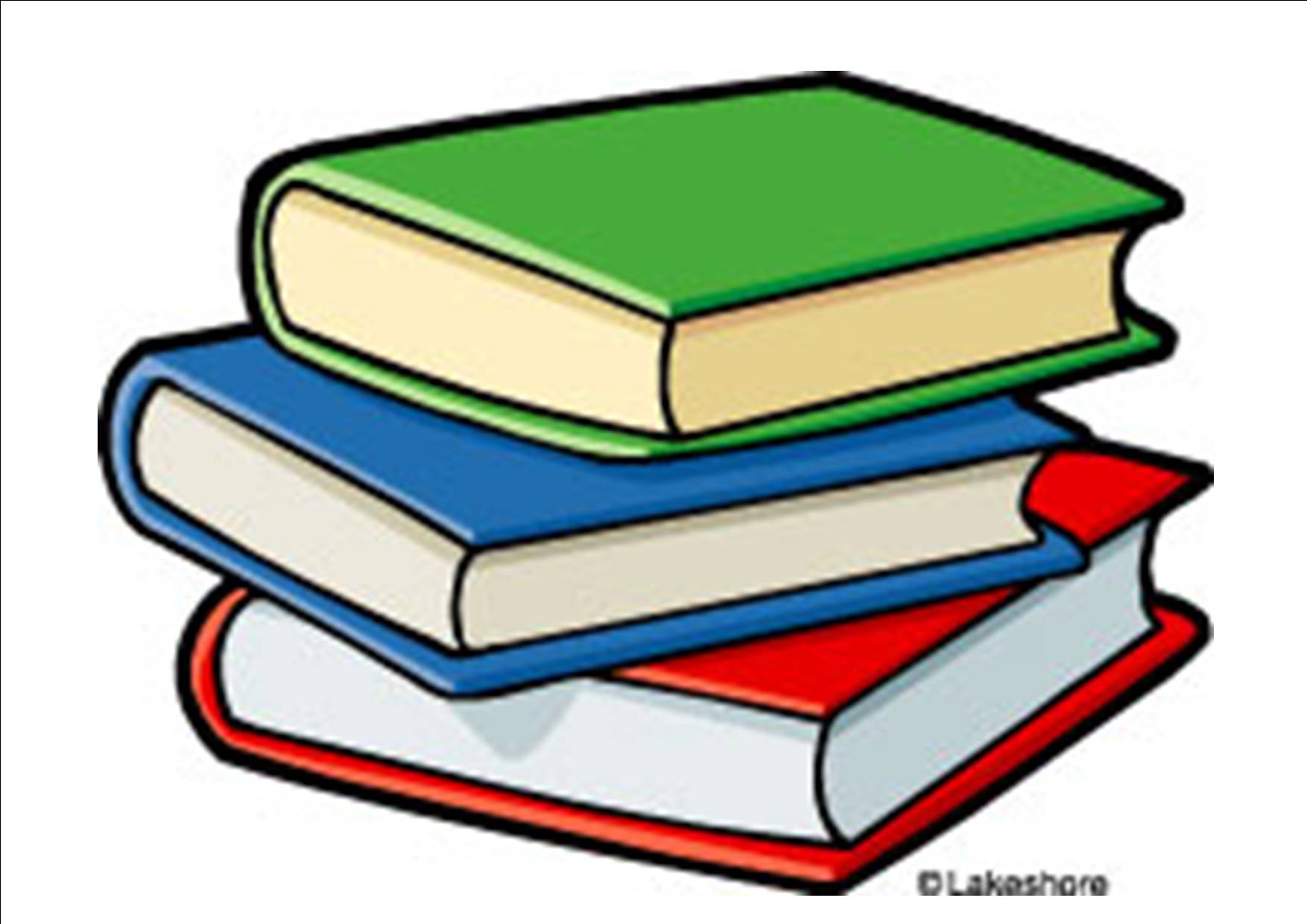 books
a book
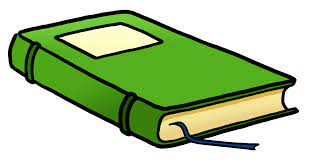 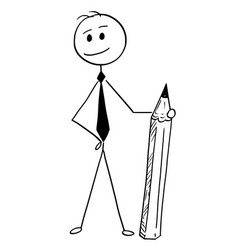 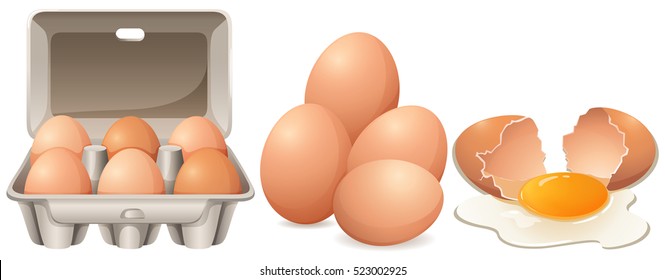 eggs
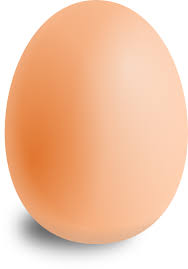 an egg
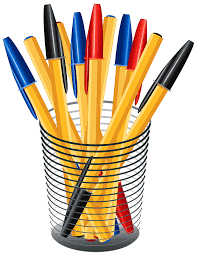 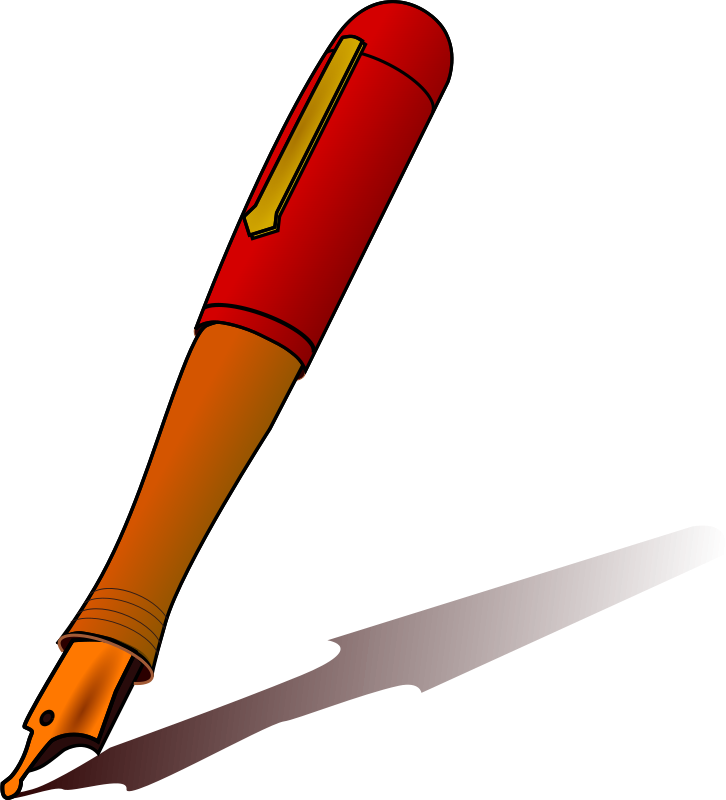 a pen
pens
an apple
apples
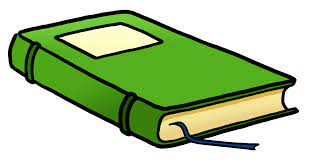 a book
an
a
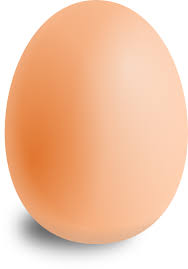 an egg
Vowels

( A . E , O . U ,I )
Consonants
( B. C , D , F ..)
Singular nouns
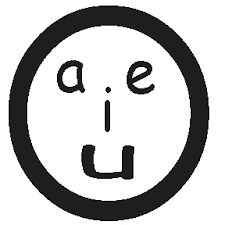 a
an
NEVER  goes with plural nouns
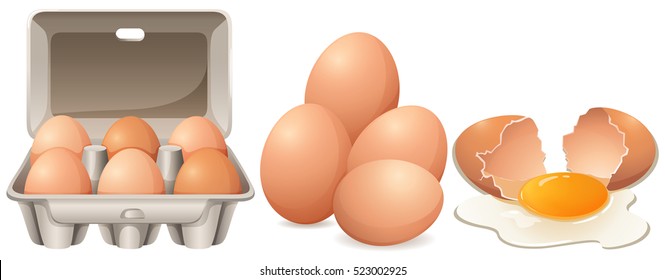 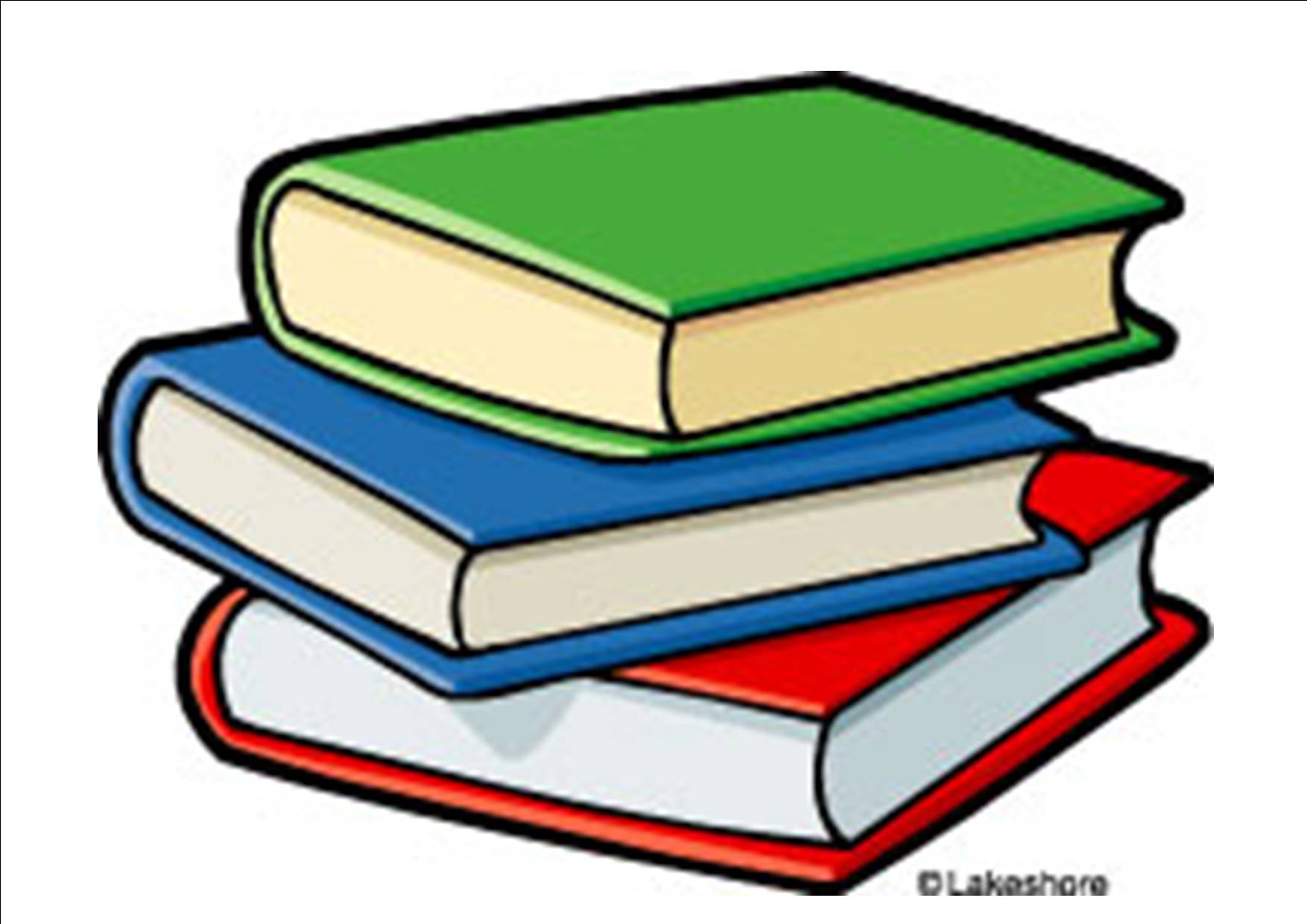 a Books
an eggs
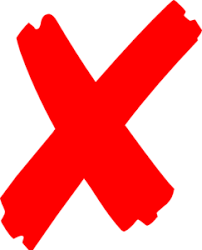 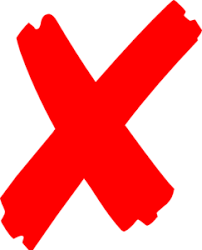 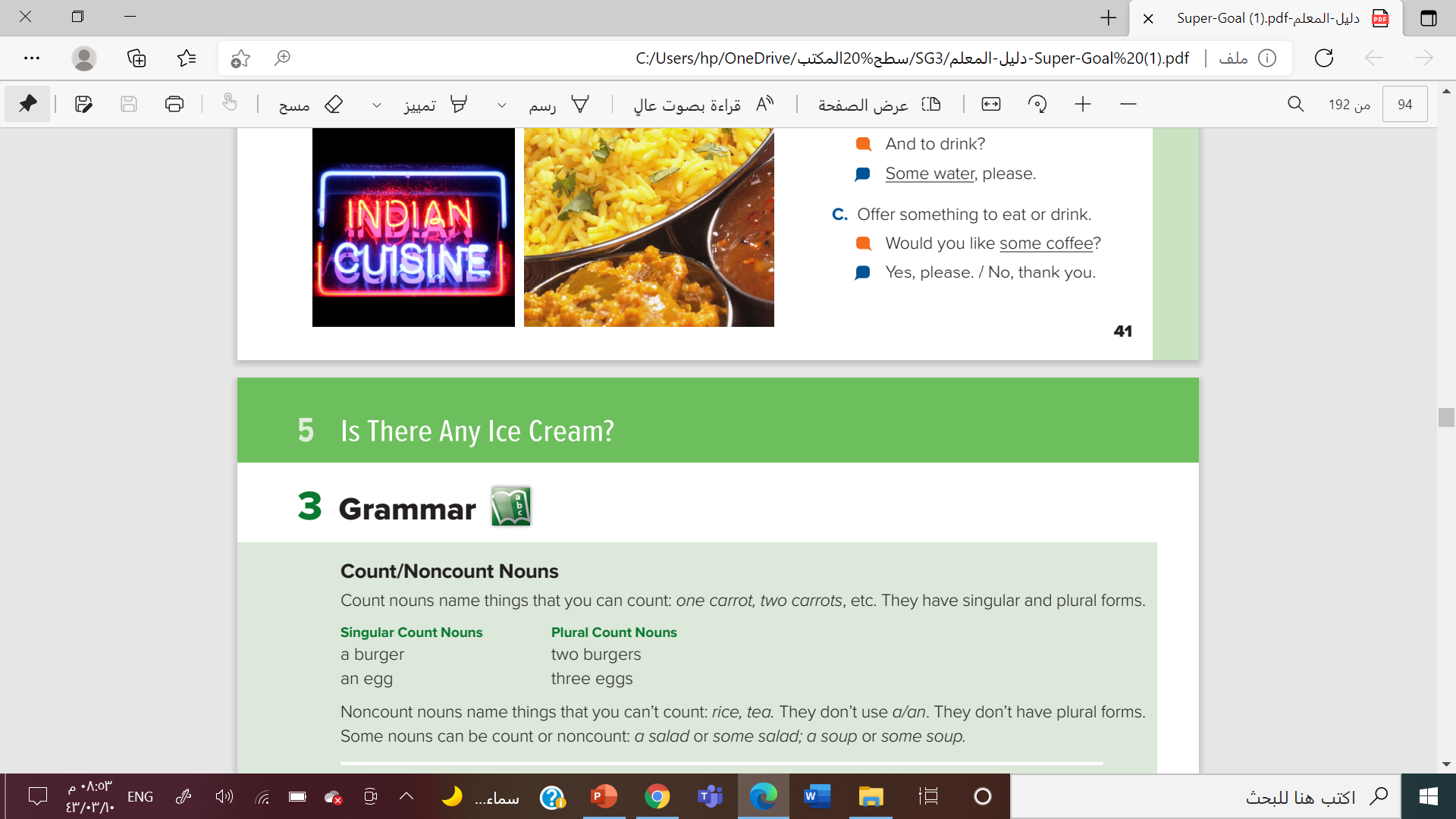 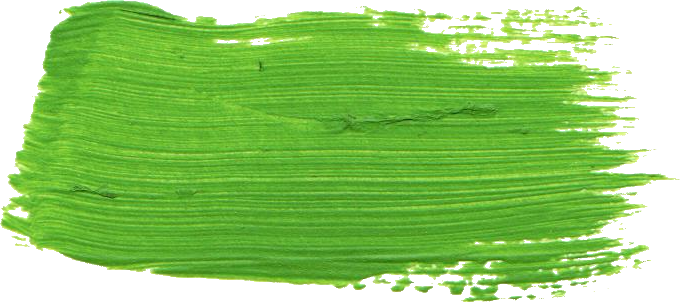 Some
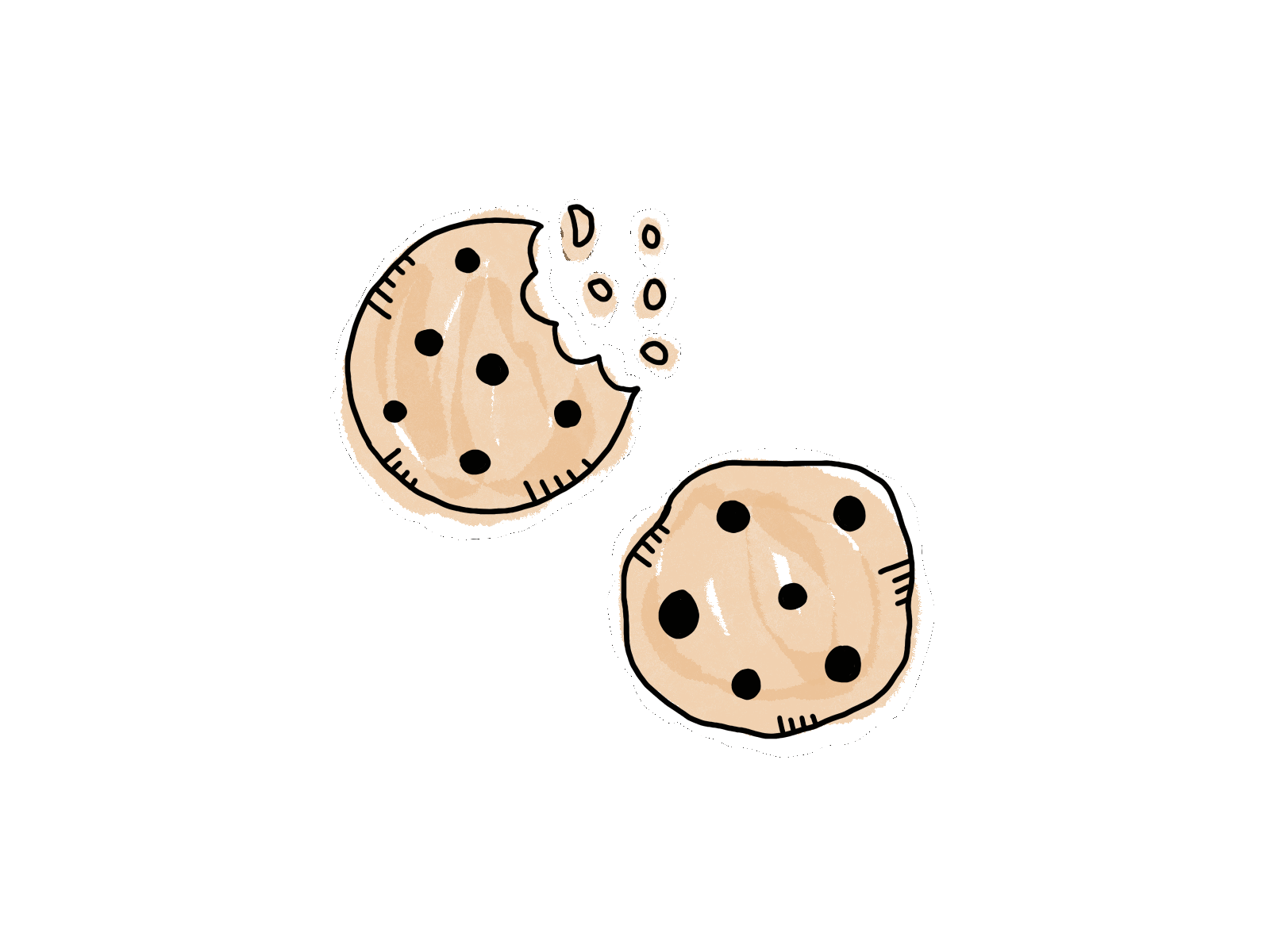 Affirmative sentences
( +)
Omar has some cookies
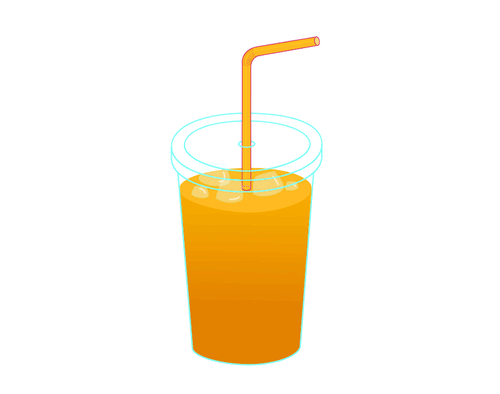 There is some  juice
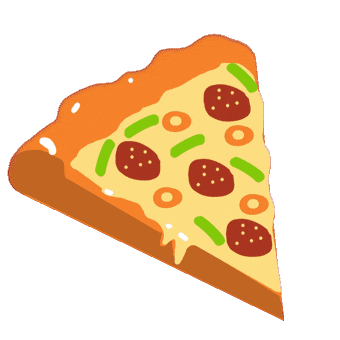 Do you want some pizza ?
Offers
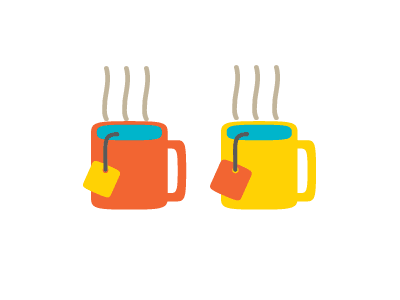 How about some tea ?
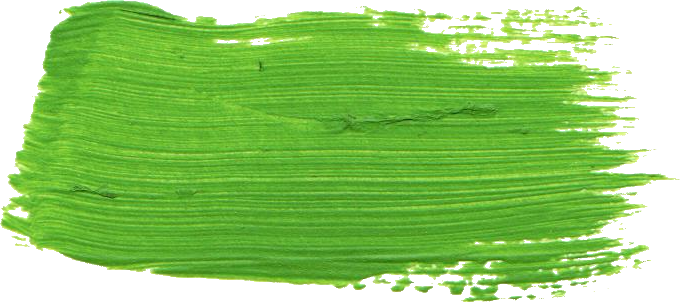 Any
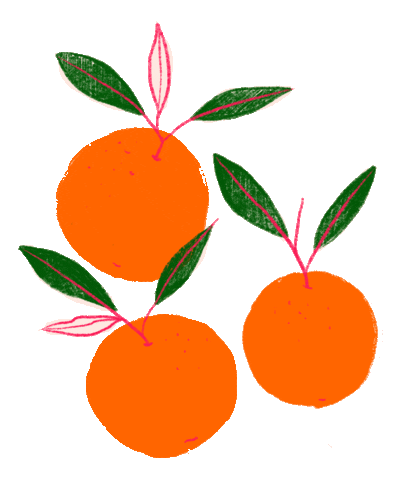 There are n’t any oranges
Negative sentences
( - )
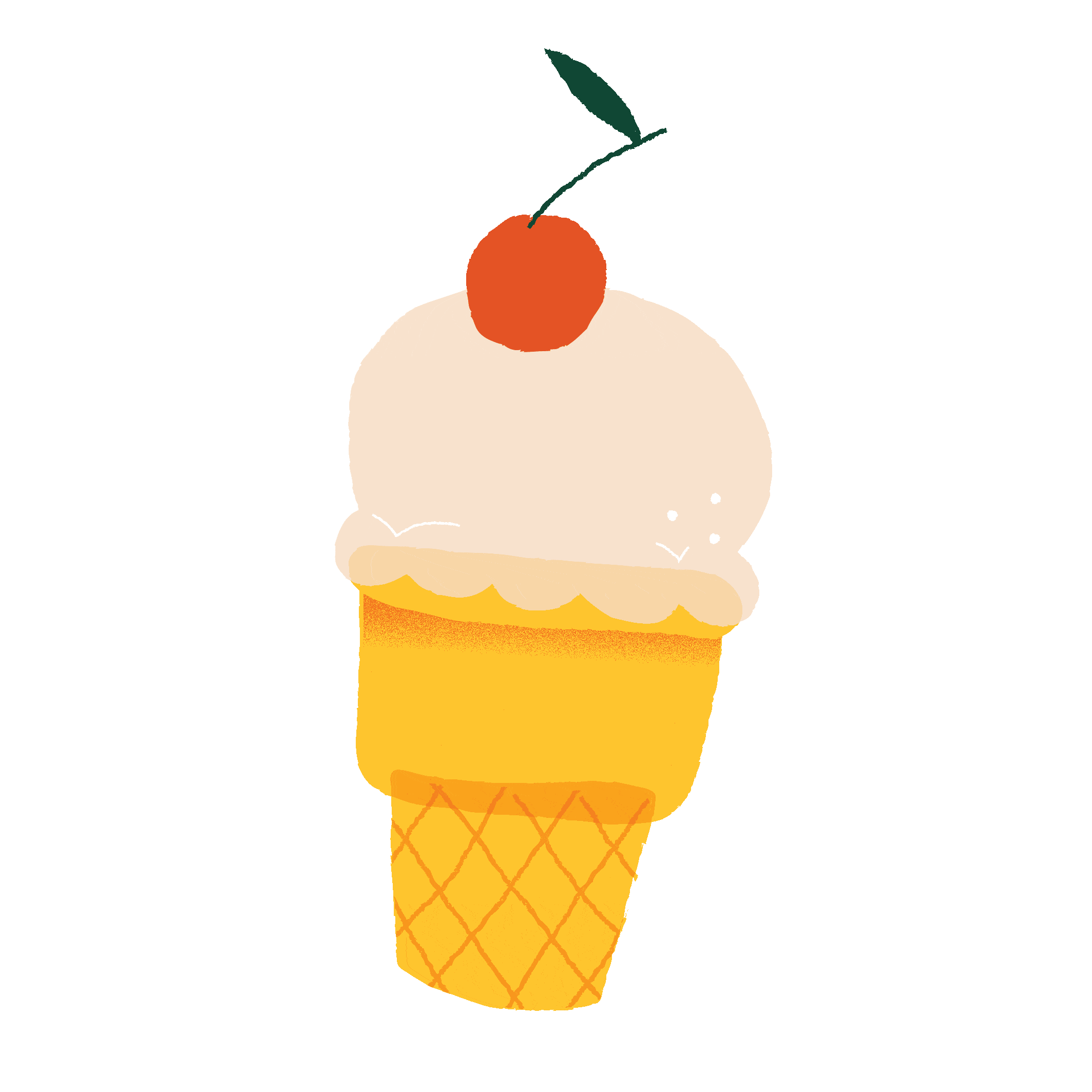 There is n’t any ice cream
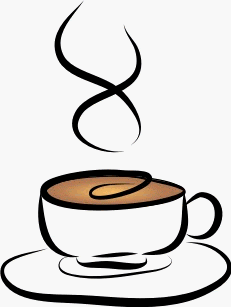 Is there any coffee ?
Questions
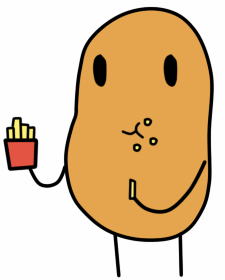 Do you have any potatoes ?
some
any
Affirmative sentences ( + )
Noncount nouns 

Plural
Nouns
Negative sentences ( - )
offers
Questions
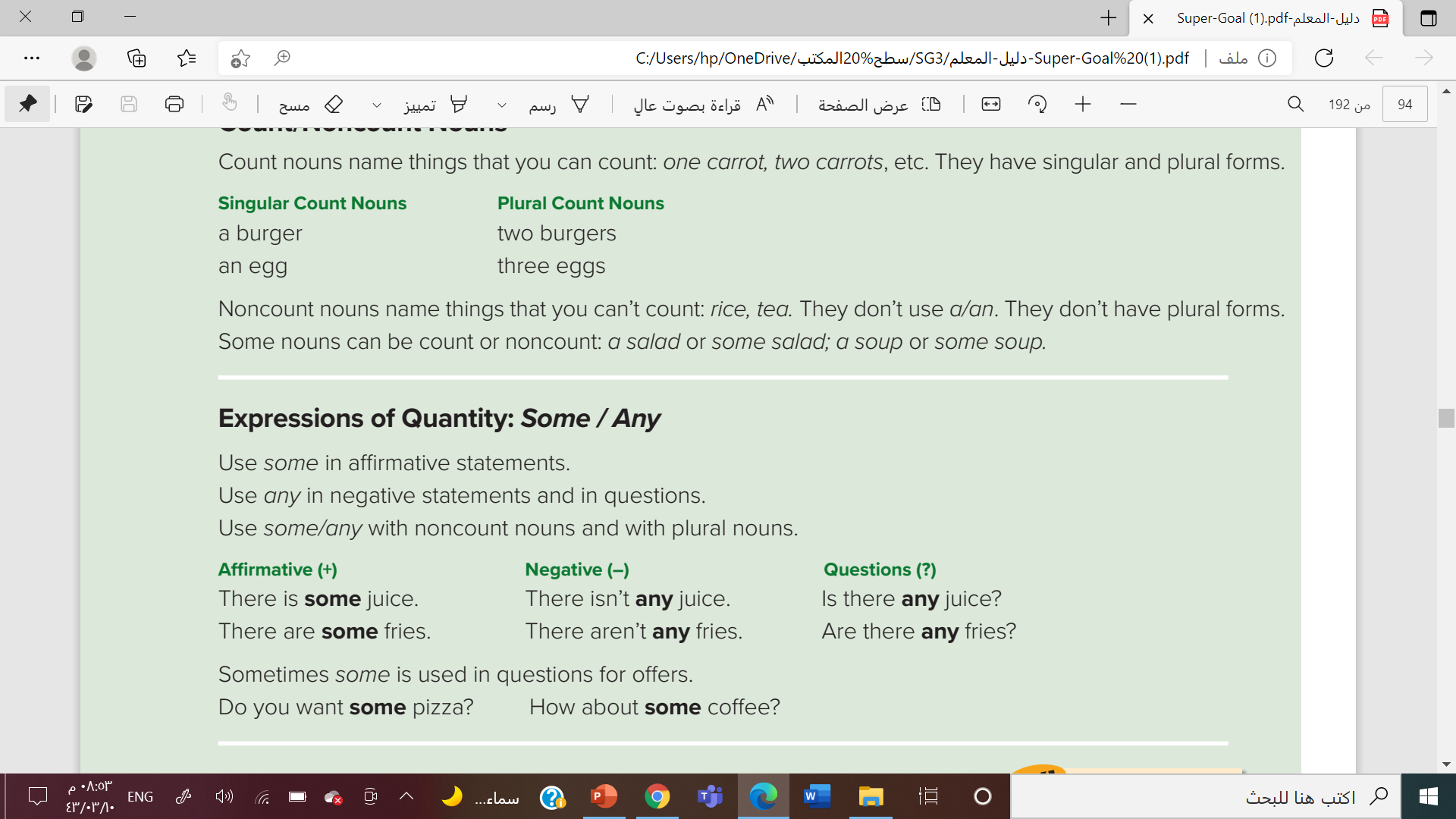 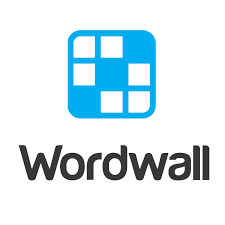 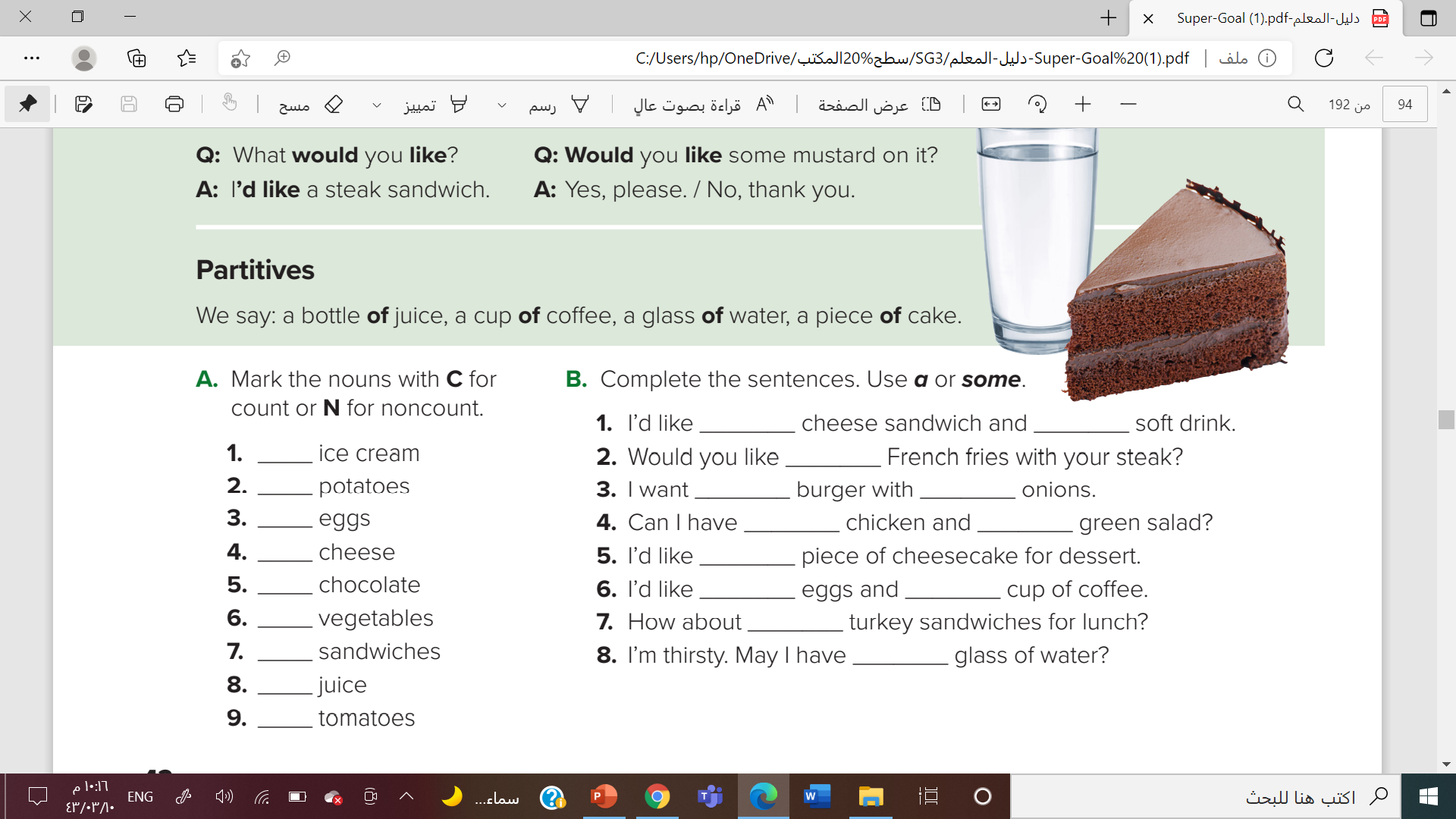 a
a
some
some
a
some
a
a
some
a
some
a
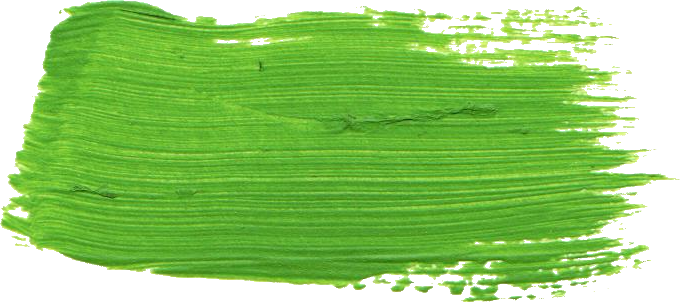 Would like
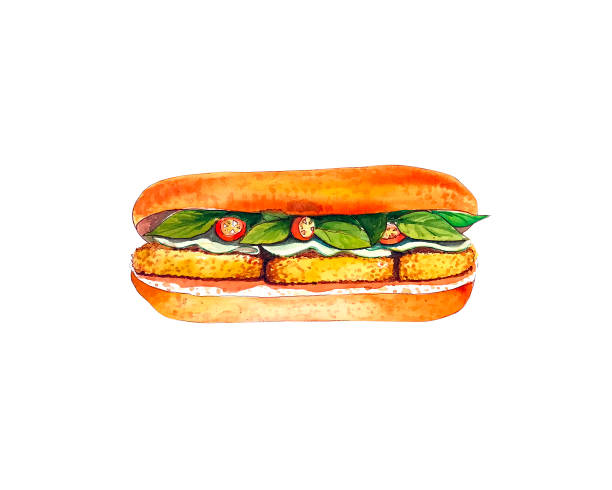 What would you like ?
I would like ( ‘d like ) a chicken sandwich .
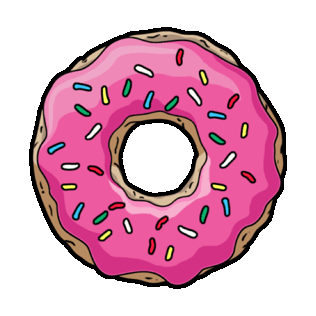 Would you like some daunts  ?
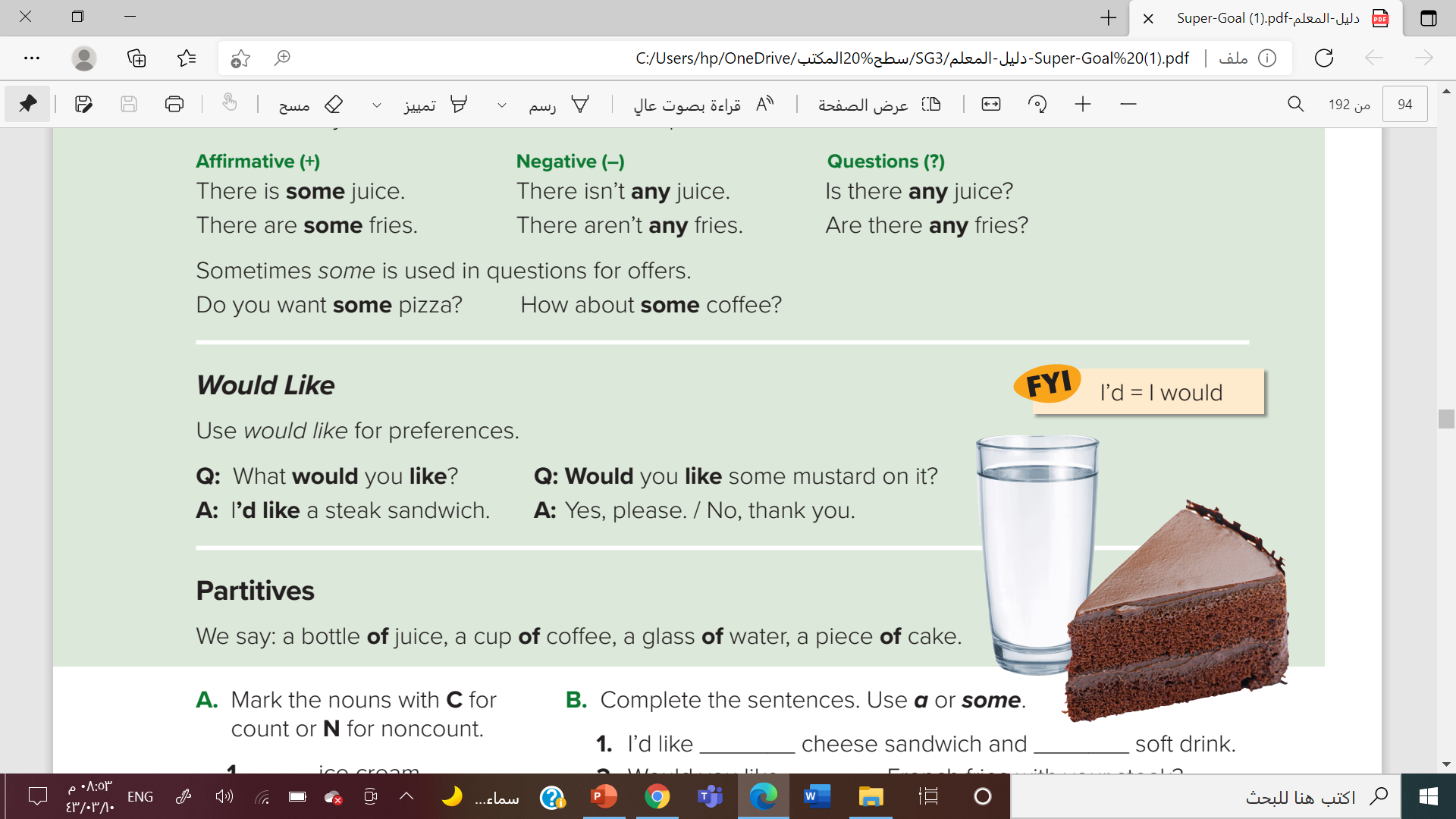 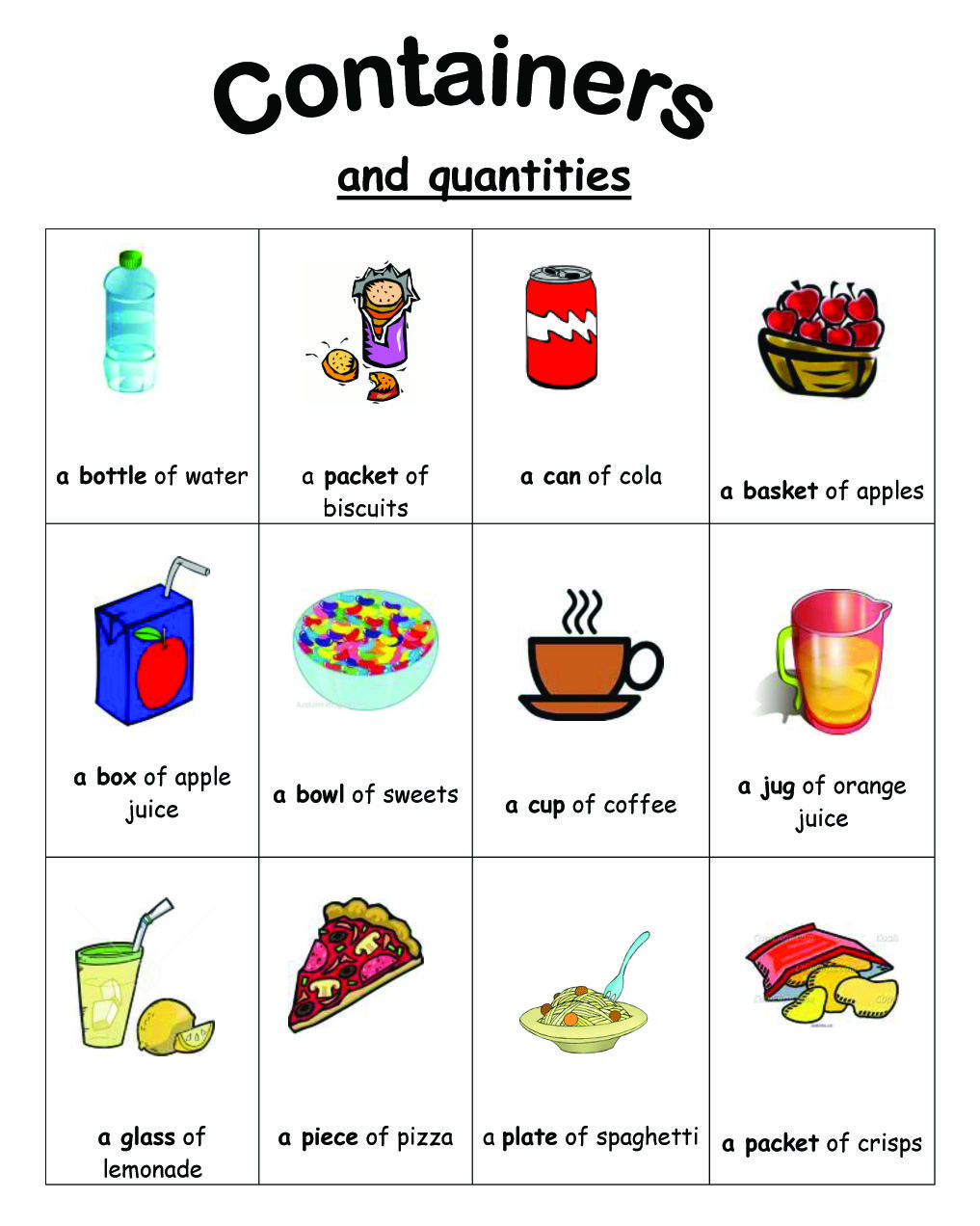 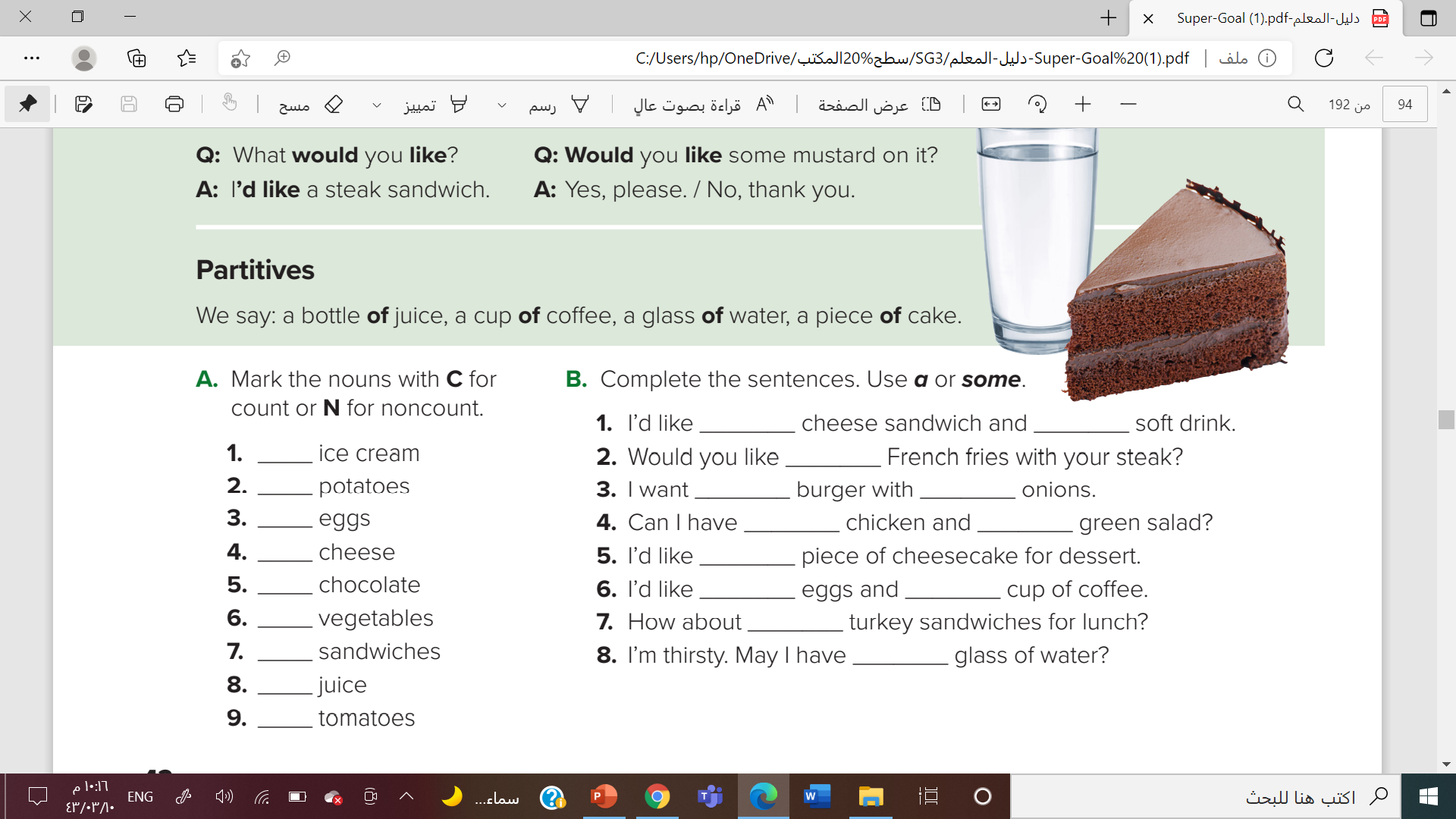 N
C
C
N
N
C
C
N
C
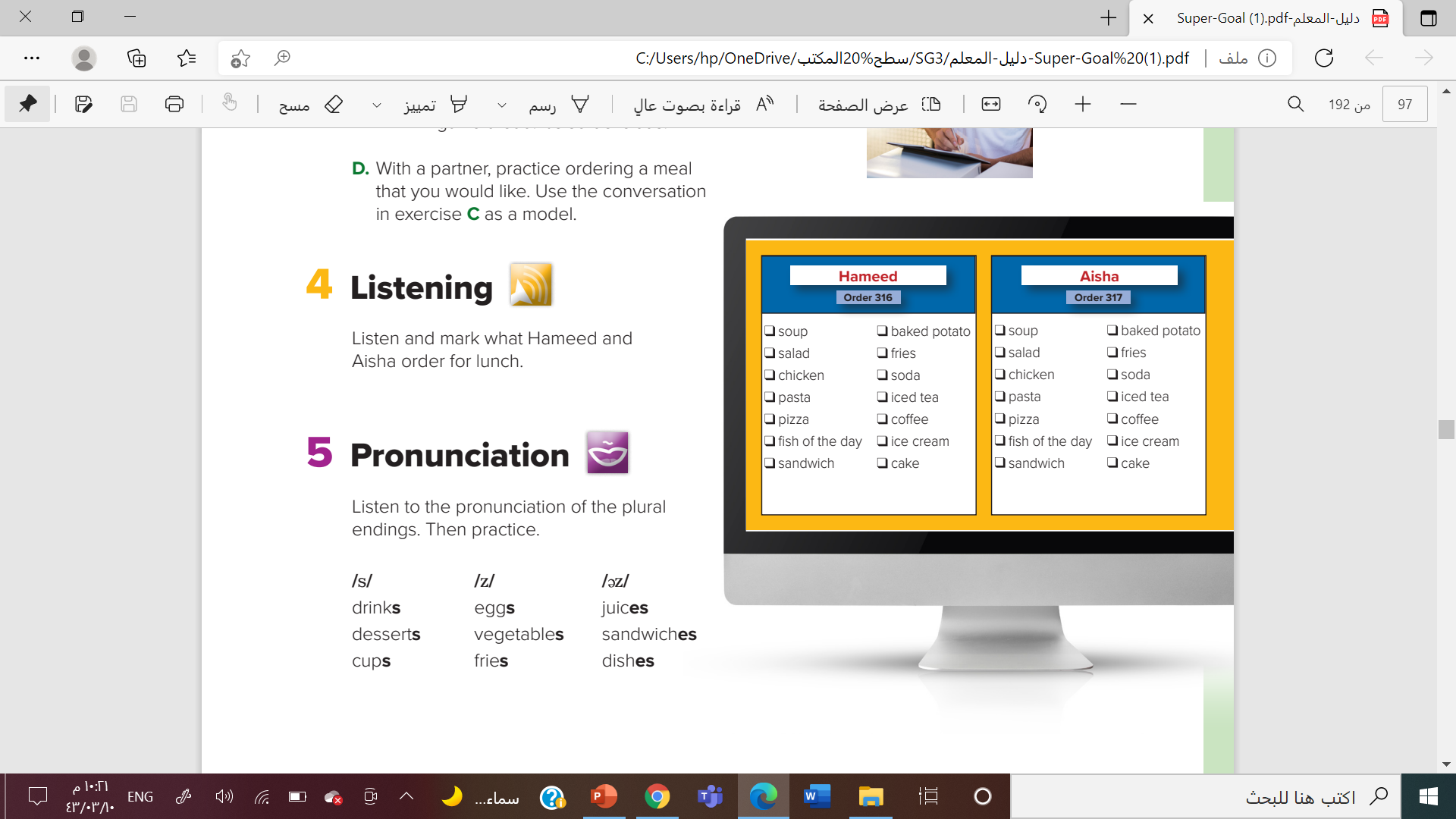 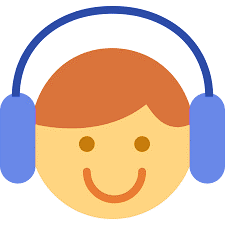